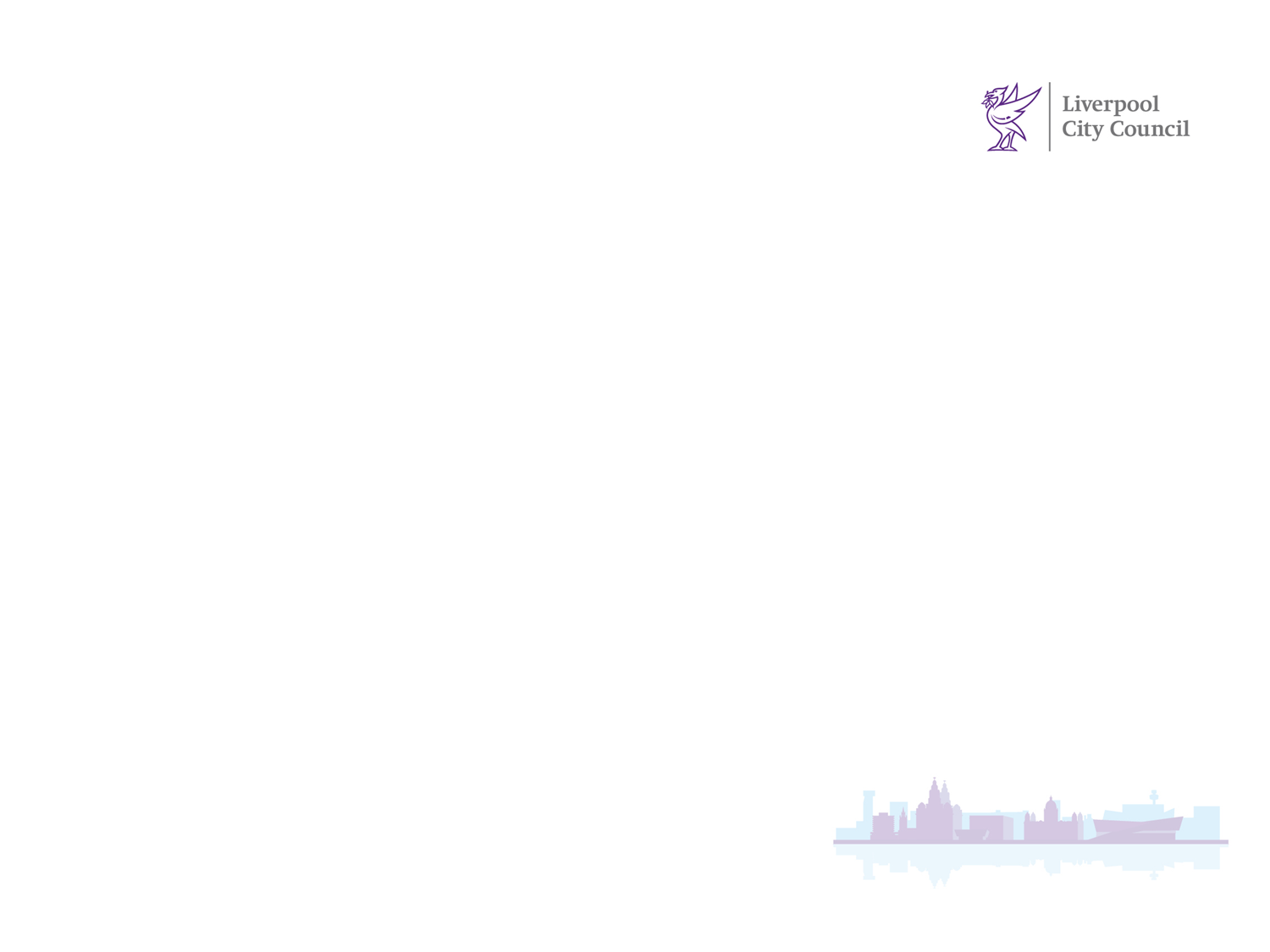 Liverpool & Odesa our Twinning Journey
Welcome to Liverpool Homes for Ukraine Event, May 2022
Liverpool Central Library Guided Tours collaboration
Ukrainian language books project is born
Network with local Ukrainian Community develops 
 Holodomor Commemoration Event
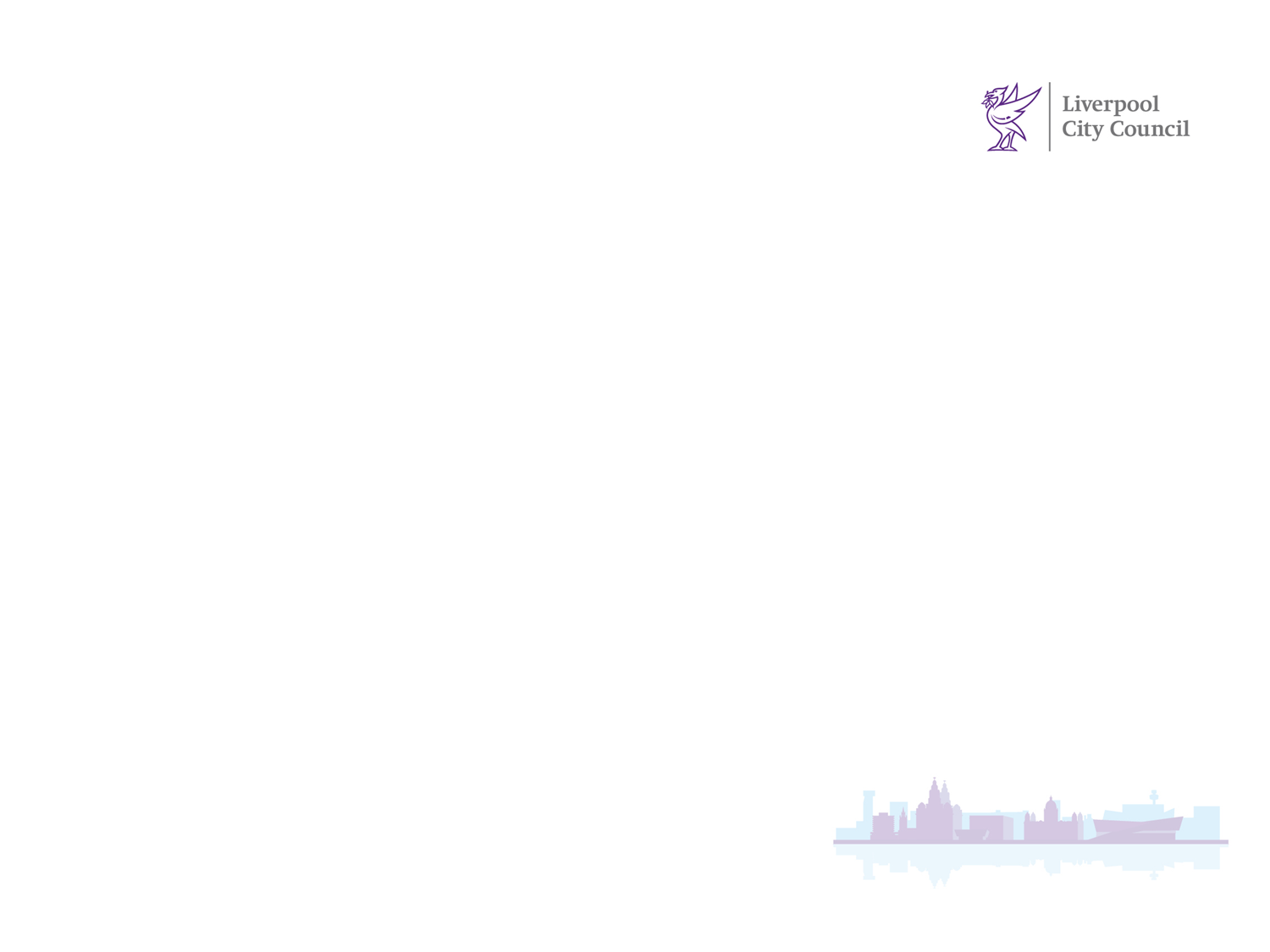 Road to Twinning
Twinning idea is proposed - to strengthen ties to local Ukrainian community and develop longer term support proposition
Library Senior Management and Liverpool City Council endorse the project
Consultations begin between Odesa Public Libraries Network and Liverpool Library Services with the help of “Library Country” and  Libraries Connected
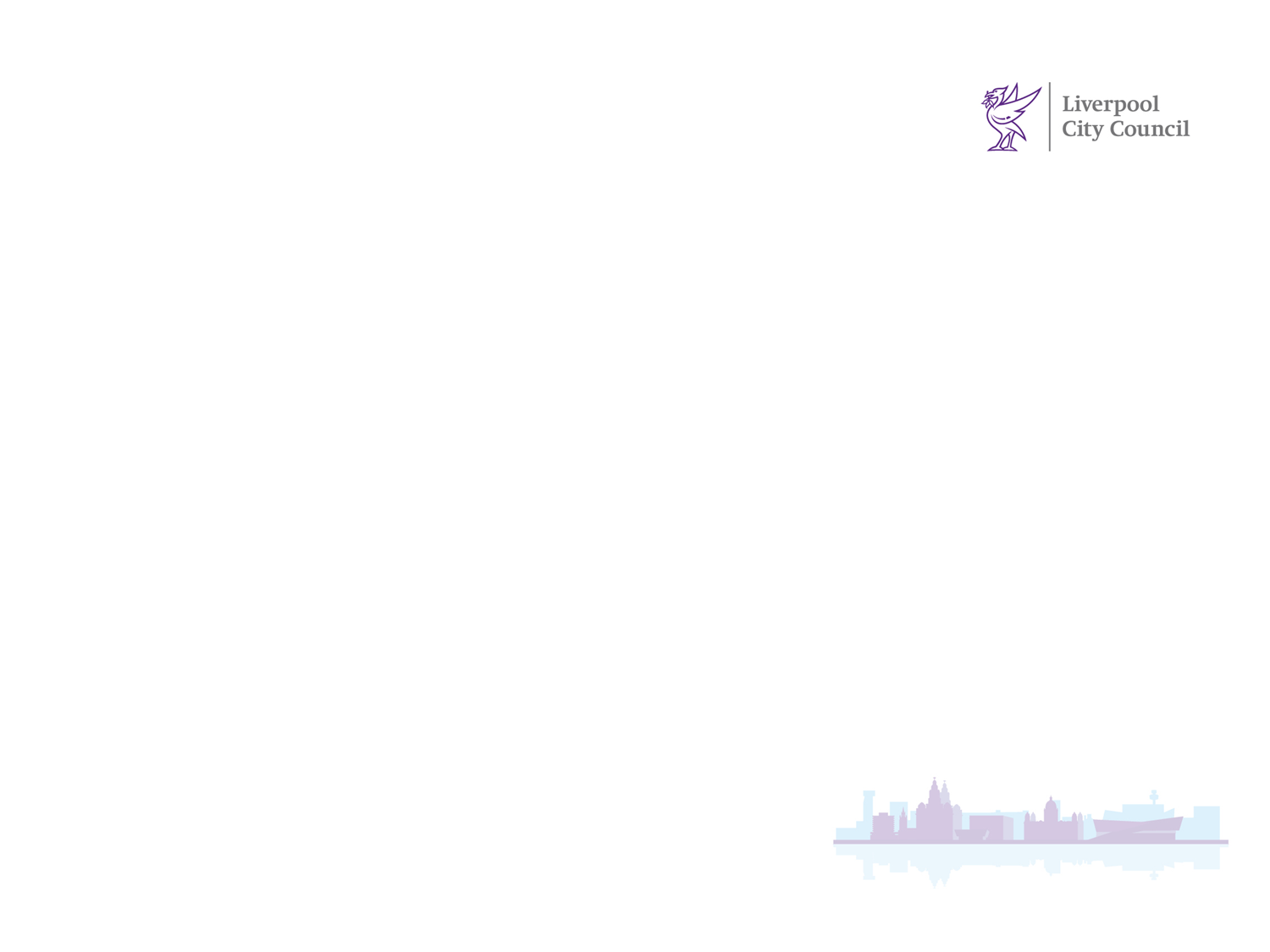 Next Steps
Odesa Regional Scientific Library identified as best fit for twinning
Memorandum of Agreement is signed
Joint activity commences-21st March International Poetry Day online poetry festival
https://youtu.be/qhku5ttRezo
Family Day event 25th March
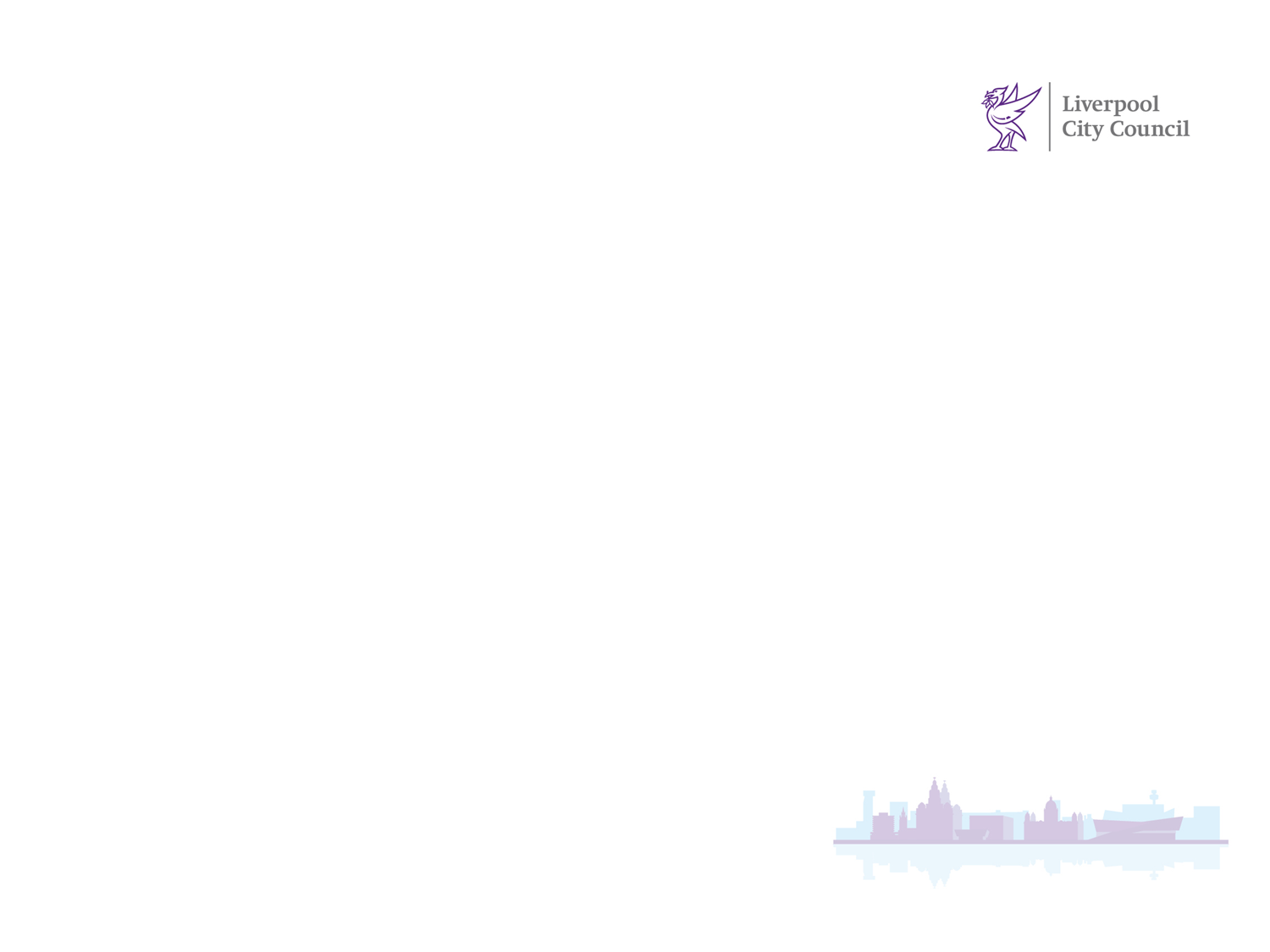 Cultural Partnership Goals
Sharing best practice, innovation across national and international library sectors
Sharing of cultural resources, books and information, decolonisation of collections
Co-curation of cultural activities & events
Support re-establishment of Ukraine’s cultural infrastructure post-war through sharing of advice and information, including health & wellbeing initiatives
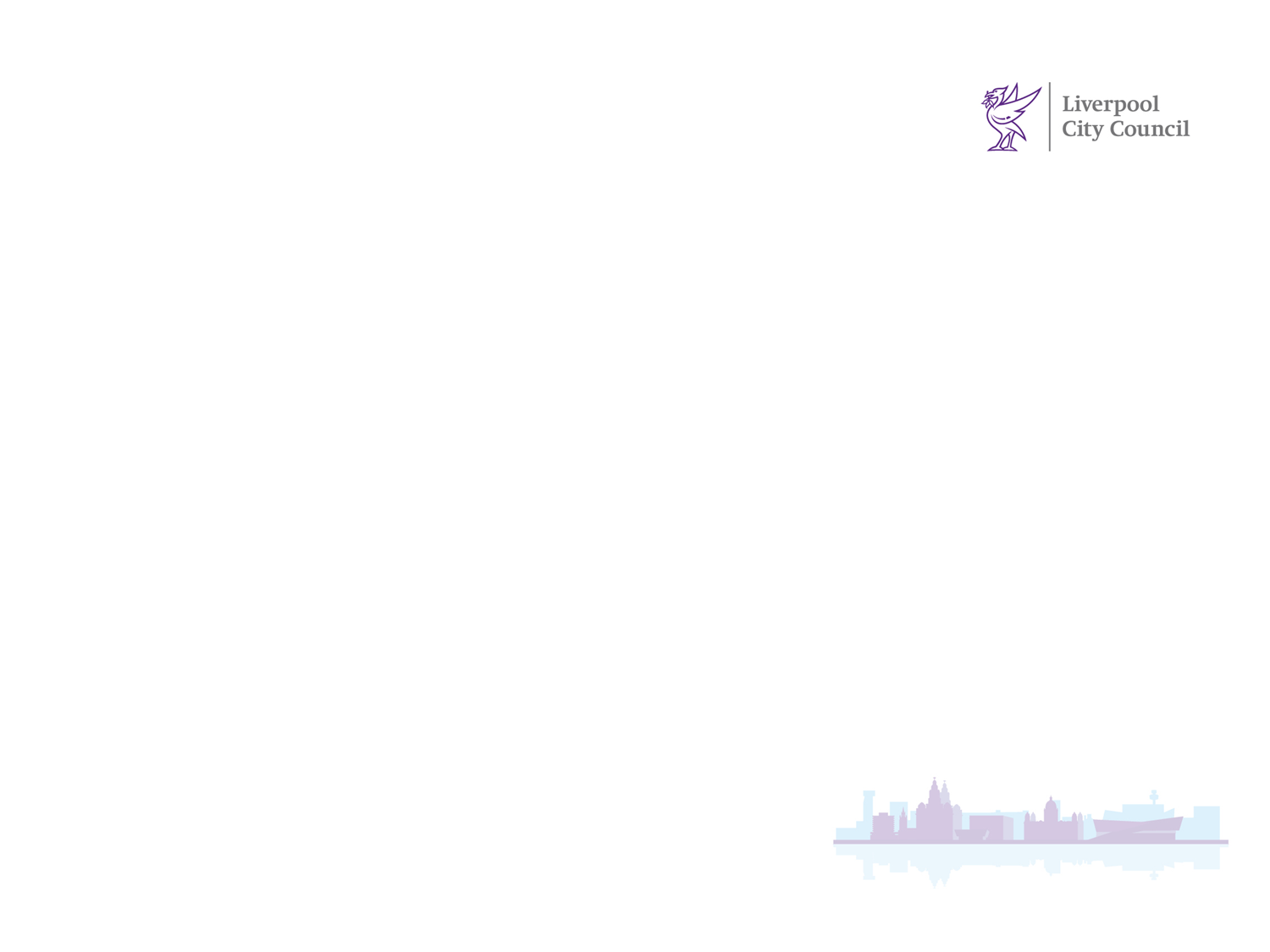 Shared Benefits to Twinning
Removing barriers to education for displaced Ukrainians in UK, increased resources to support English language skills and employment opportunities
Supporting Ukrainian families particularly children to maintain cultural ties with the home country and create a  sense of normalcy & community
UK residents develop better understanding of their European counterparts-fostering understanding between cultures 
Library Staff benefitting professionally through sharing best practice, training and exchange of ideas
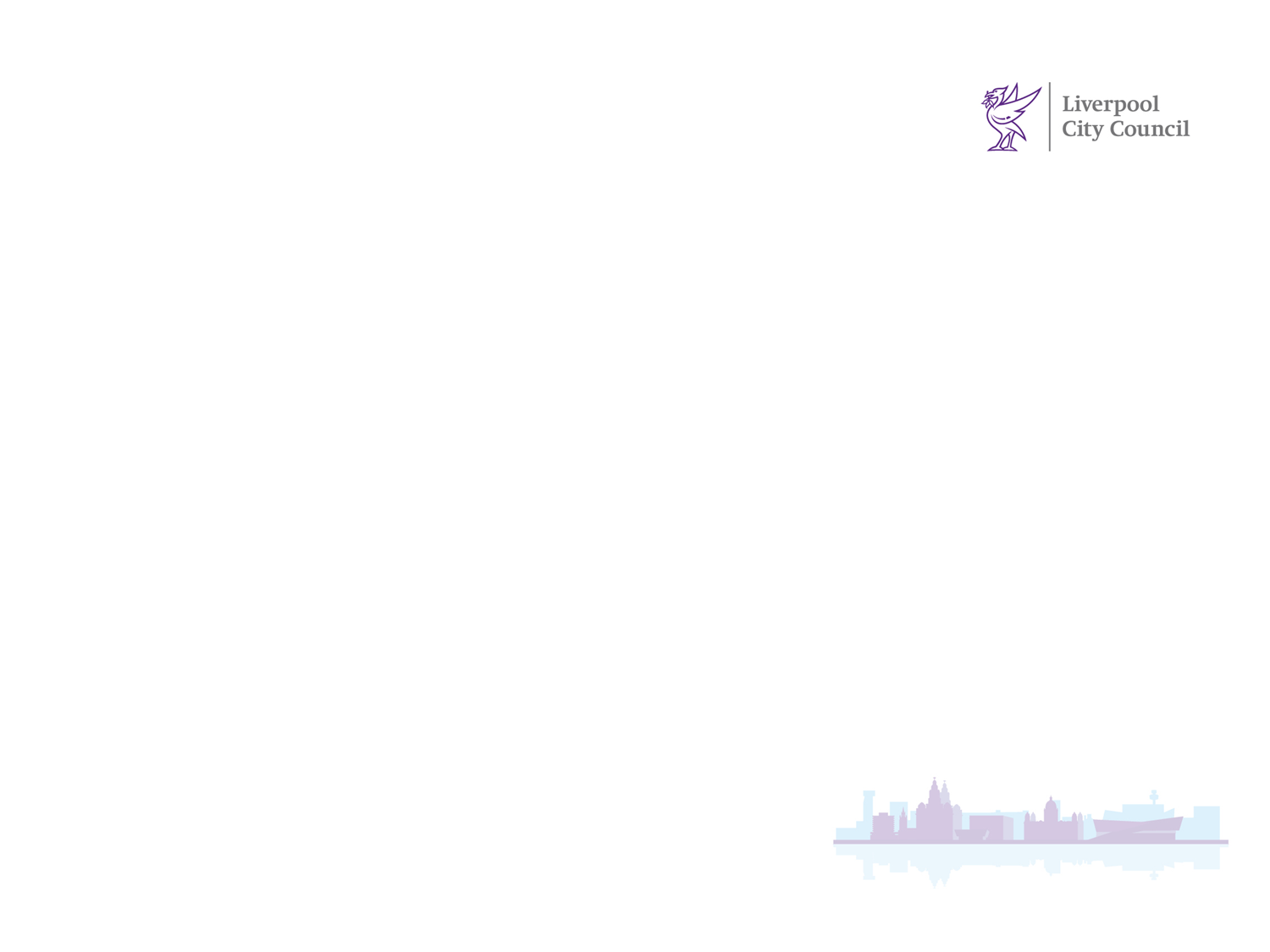 Just the beginning…not the end of the story..
Heritage and revival of culture, post war regeneration
National identity and shared values, the cultural front line
“A symbol of Ukrainian Invincibility” First Lady Zelenska
“A Book saves the soul” King Charles III